The Things Network.cat
Taller bàsic - Fem un termòstat amb un Arduino MKRWAN1300
Xarxa comunitària perl’Internet de les Coses
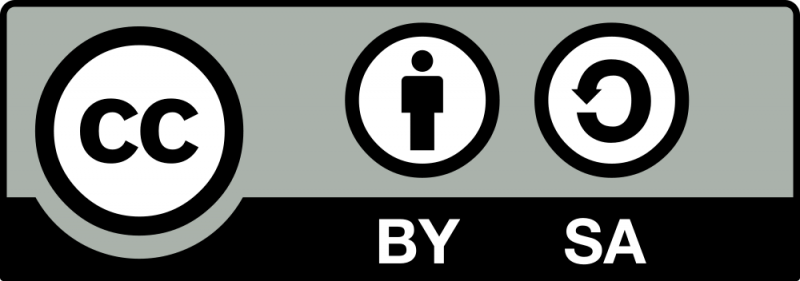 @ttncat
thethingsnetwork.cat

@thethingsntwrk
thethingsnetwork.org
Introducció
CONSOLA
Consola TTN
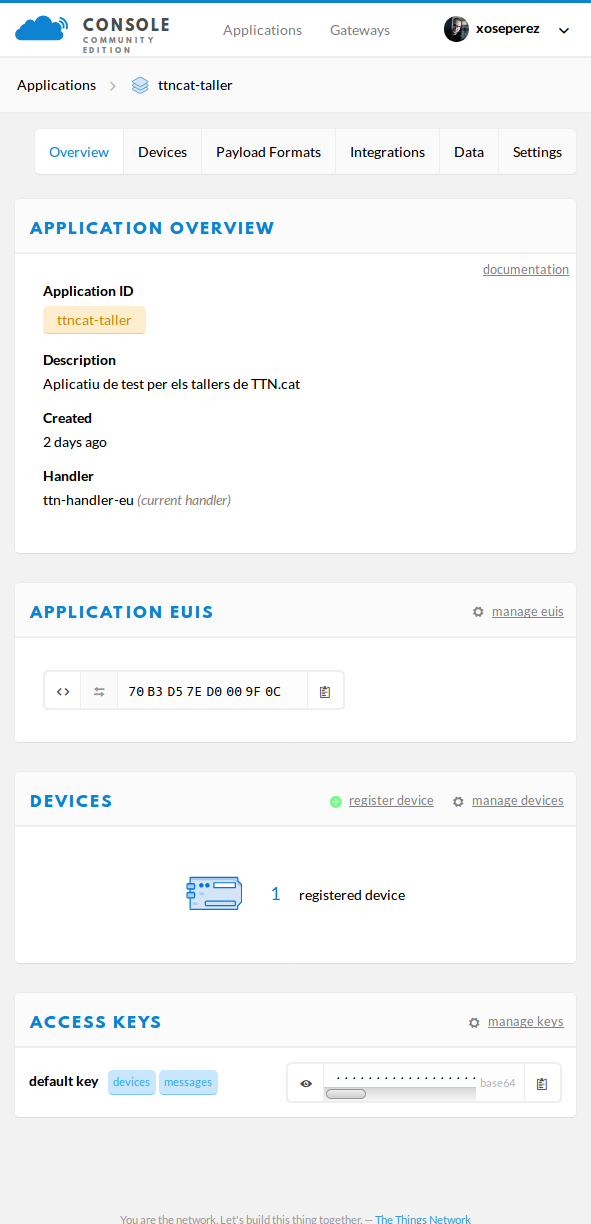 Des de la consola de TTN podem gestionar les passarel·les i aplicacions. També podem monitoritzar el tràfic que passa o arriba a qualsevol de les dues i veure els continguts si tenim les claus de desxifratge.
Els nodes (devices) estan associats a les aplicacions. Podem donar-ne d’alta, configurar el mode en que es connectaran a la xarxa (OTAA o ABP), veure els missatges que envien o enviar nosaltres un missatge a qualsevol dispositiu.
També des de l’aplicació podem fer integracions amb diferents serveis online com ara IFTTT.
Compte per el taller
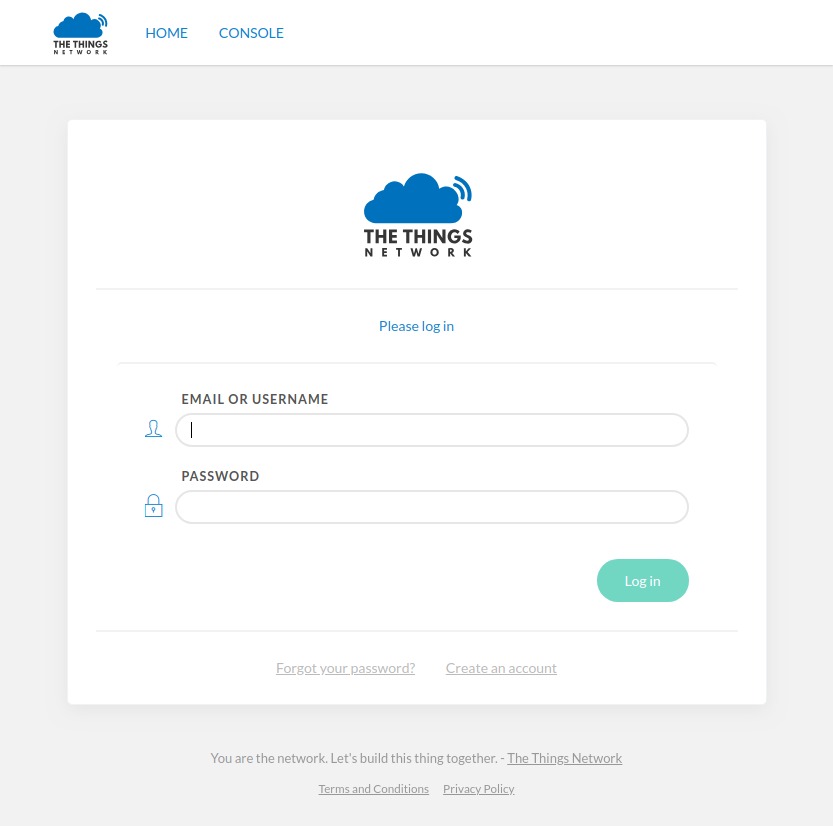 URL: console.thethingsnetwork.org
User: ttncat-tallers
Clau: ttncat-tallers
Consola TTN
Cada dispositiu té unes claus per accedir a la xarxa (network session key) i connectar-se amb un aplicatiu (application session key).
Aquestes claus es poden gravar al firmware (ABP, Activation by Personalisation) o negociar-se en el moment de fer el join (OTAA, Over the Air Activation).
Amb OTAA el dispositiu caldrà estar donat d’alta a l’aplicatiu (Device EUI).
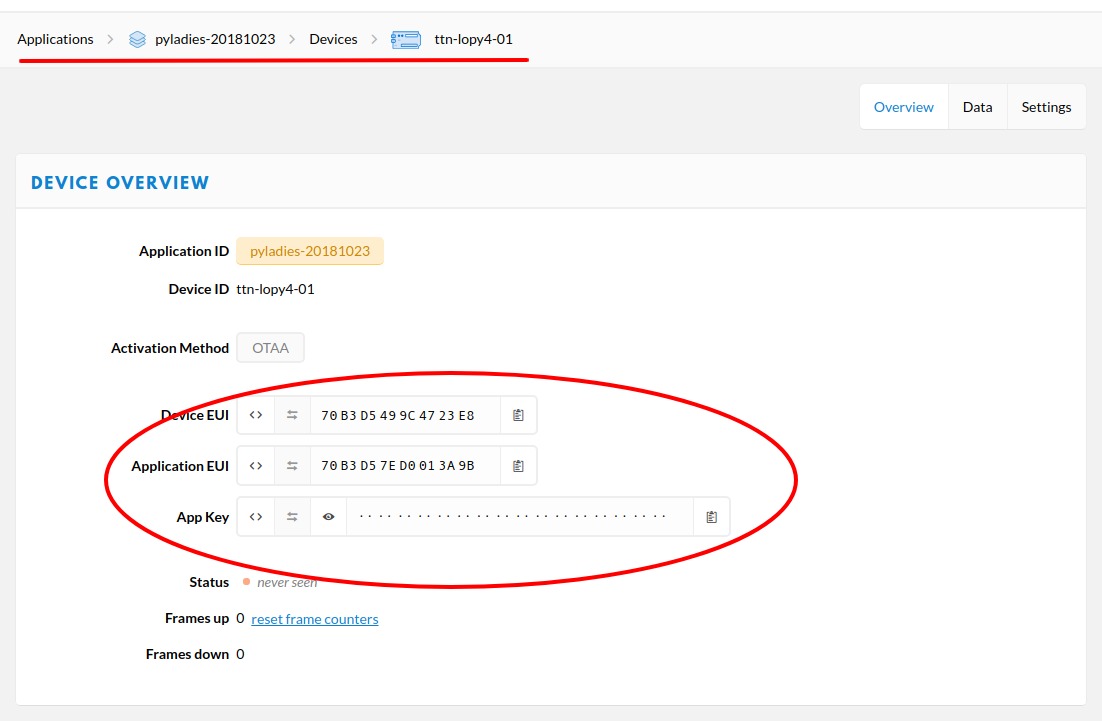 HARDWARE
Arduino MKRWAN 1300
Placa de la família MKR
Microcontrolador Atmel SAMD21G
Cortex M0+ 32bits
48MHz
256Kb flash
32Kb SRAM
Mòdul LoRa de Murata CMWX1ZZABZ
Basat en un STM32
Interfície UART
Programable en C 
Compatible amb l’IDE d’Arduino
35€
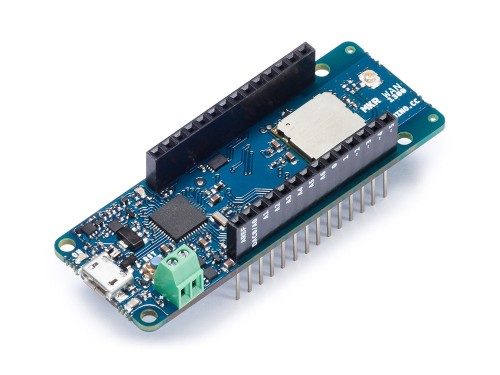 HARDWARE (MKRWAN1300)
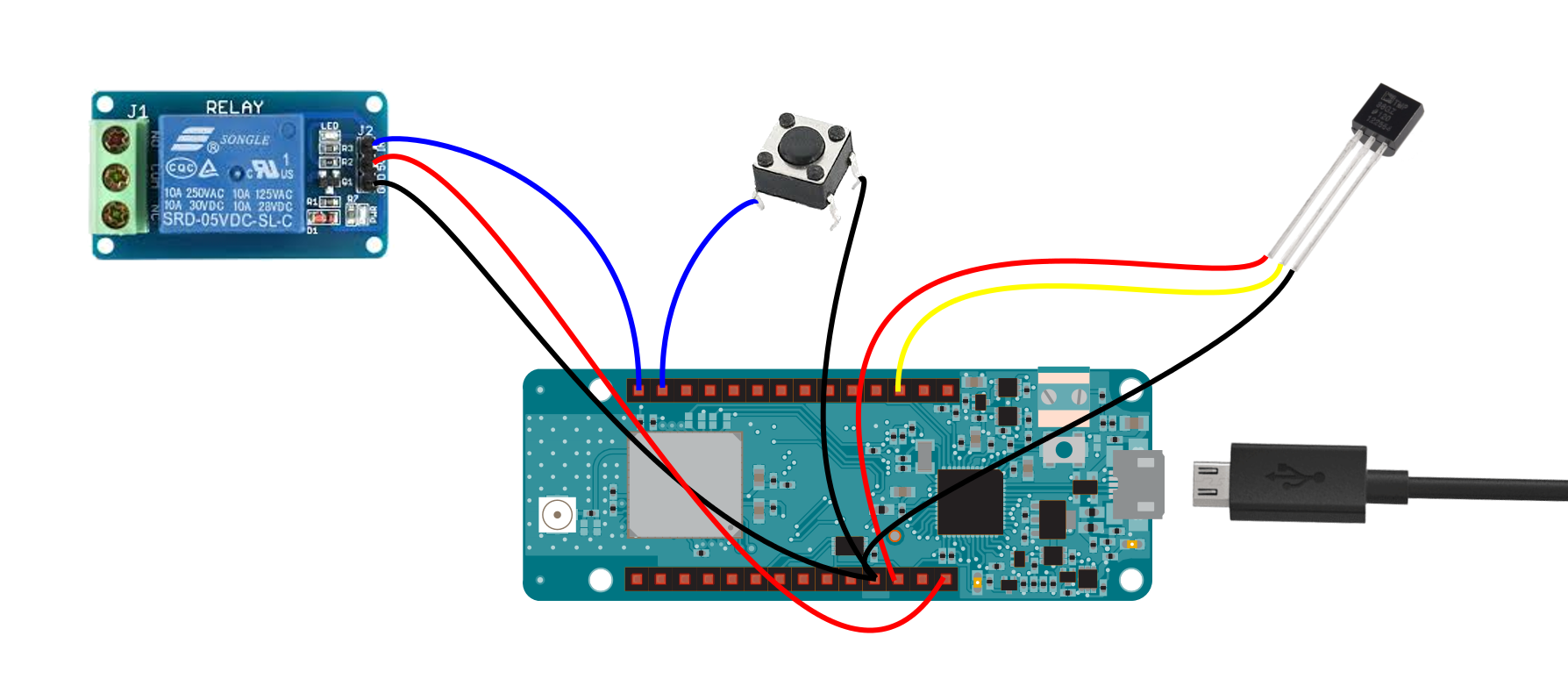 SOFTWARE
Exemples
https://github.com/ttncat/termostat
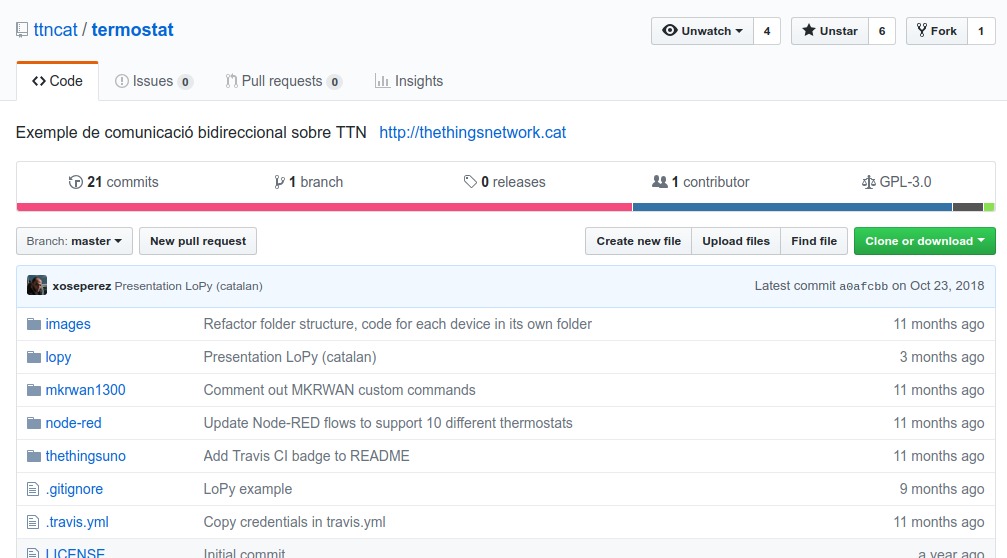 Firmware (IDE Arduino)
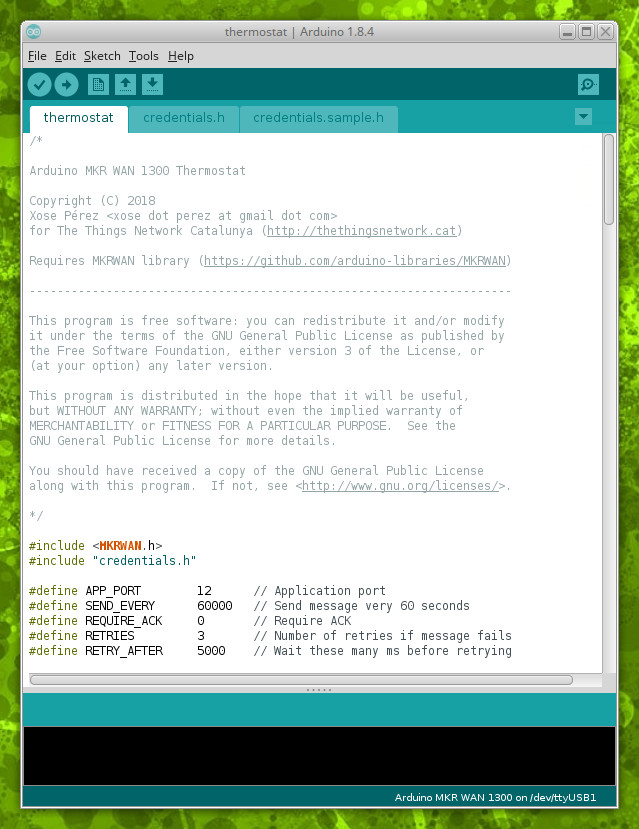 Instal·leu l’IDE d’Arduino
Instal·leu support per targes SAMD
Instal·leu biblioteca MKRWAN
Obriu el codi d’exemplehttps://github.com/ttncat/termostat
Configureu credencials
Seleccioneu targeta i port
Compileu el programa
Pugeu-lo a la targeta
Obriu terminal sèrie per monitoritzar els missatges que van sortint…
En aquest punt el nostre node està enviant missatges. Ara ens falta rebre’ls...
CLOUD
Aplicatiu (node-red)
L’aplicatiu de destí pot ser el que volguem. Ens podem connectar a TTN des de qualsevol aplicatiu que “parli” MQTT. 
Node-RED és un entorn de treball on podem definir la lògica de l’aplicació a partir de nodes que reben, manipulen i re-envien missatges.
La gent de TTN ha creat un plugin específic (node-red-contrib-ttn) que ens permet rebre notificacions i rebre missatges (uplink) o enviar-ne (downlink).
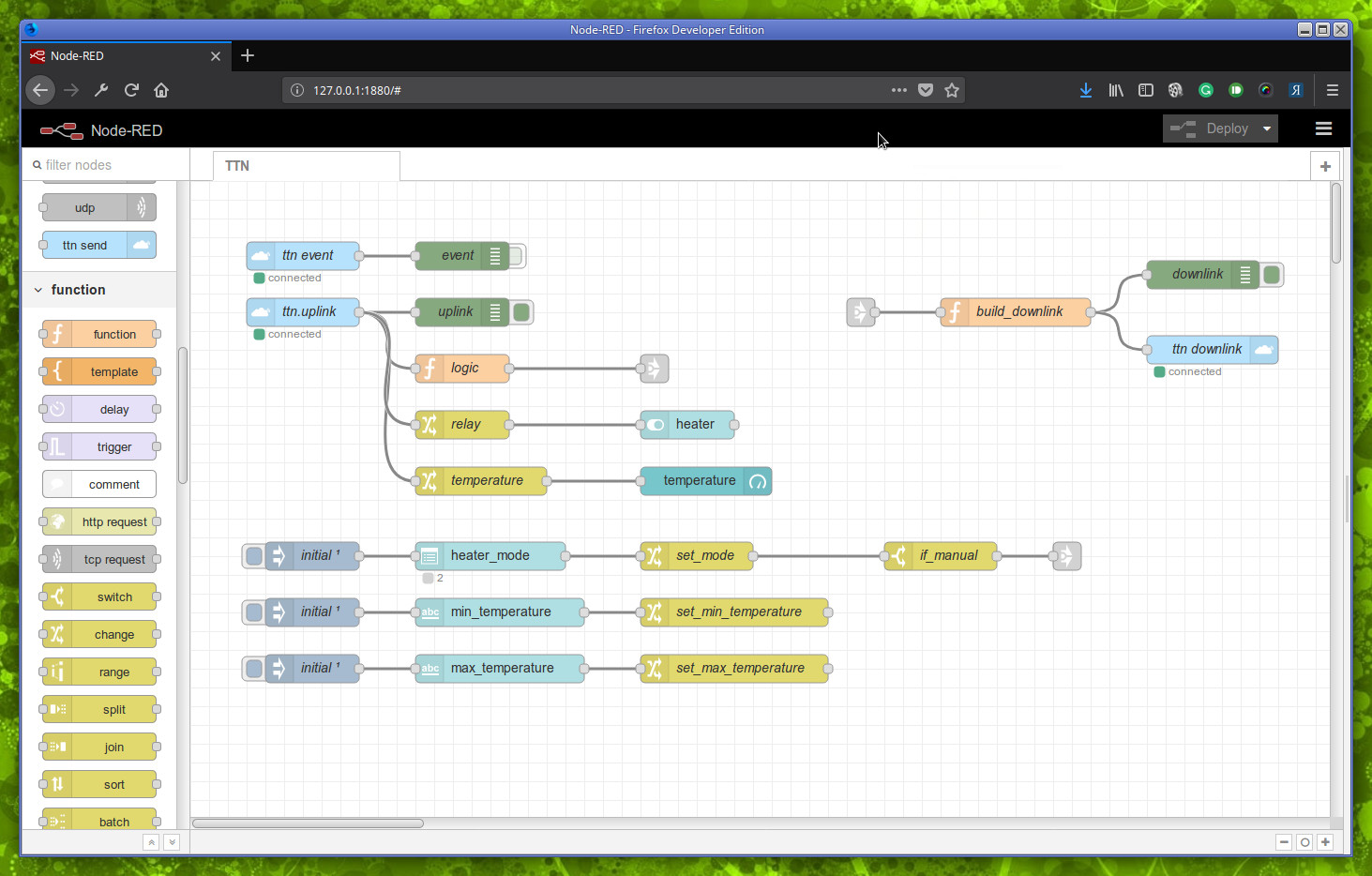 Aplicatiu (node-red)
A més Node-RED disposa d’un senzill entorn gràfic on visualitzar la informació i interactuar amb ella (node-red-dashboard). 
Aquest entorn ens permet fer, per exemple, el control del nostre termòstat i definir si volem que el calefactor estigui obert, tancat o que depengui de la temperatura.
Un aspecte important a tenir en compte és que Node-RED és una aplicació web, de manera que el podem tenir executant-se en un servidor web (que suporti node.js) i accedir-hi des de qualsevol lloc: des de l’ordinador de casa, el mòbil en el tren cap a la feina o des de Fuerteventura.
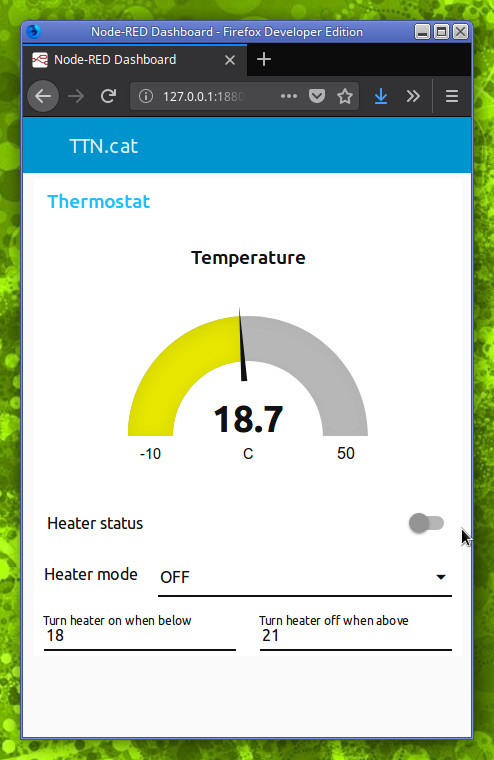 Què t’ha semblat
+
-
gràcies
?
thethingsnetwork.cat - ttn.cat@ttncat a twitter@ttncat a quitter.cat/GNUSocial
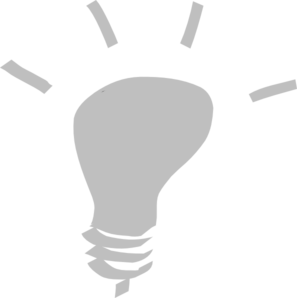 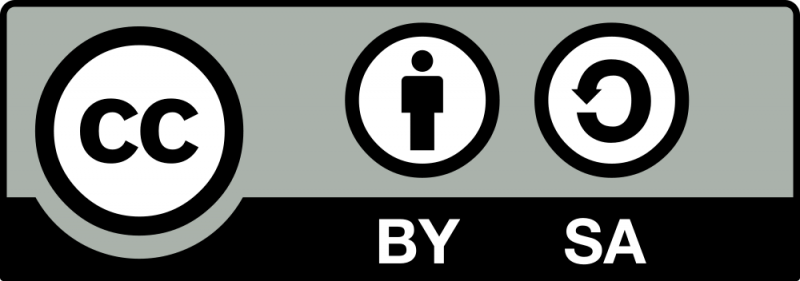 Gràfics de la Wikipedia i de The Things Network